ВСОШ
Для прохождения онлайн тура ВСОШ  по предметам:
Проходит на сайте vsosh.irro.ru
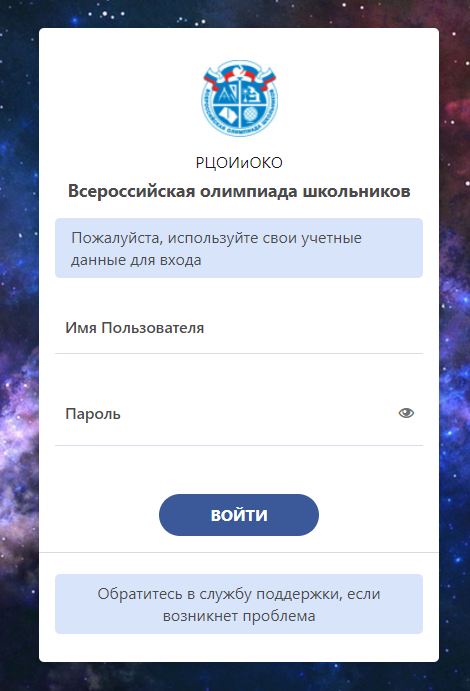 Ученик получает логин и пароль у классного руководителя, в любой из трех дней указанных в расписании заходит на сайт, вводит логин и пароль, проходит олимпиаду.


Лучше в первый день! 


Задания доступны в период с 8:00 первого дня до 20:00 третьего дня
О технических сбоях 
сообщить классному руководителю!
Для прохождения онлайн тура ВСОШ  по предметам:









 
проходят олимпиаду на  сайте                   
https://uts.sirius.online/
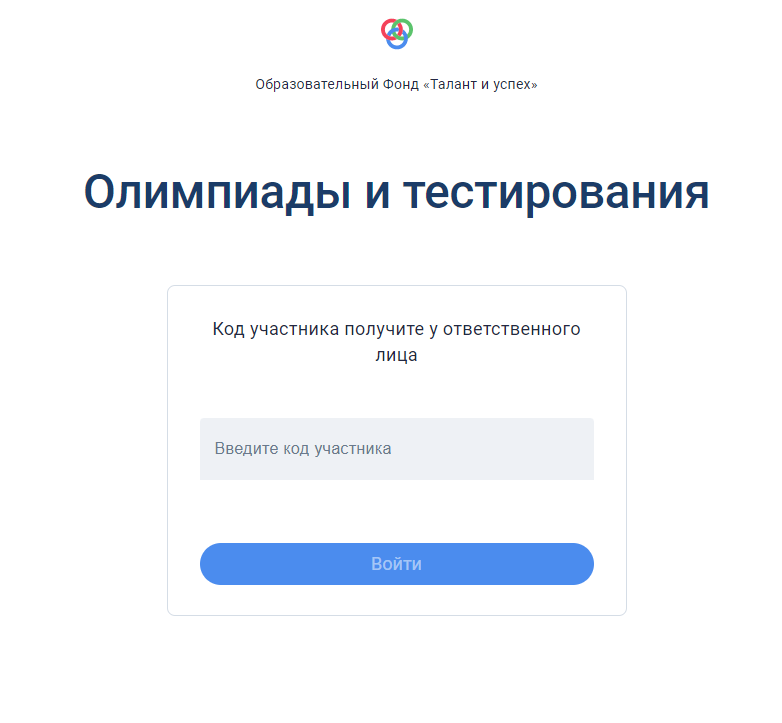 Ученик получает код у классного руководителя, заходит на сайт, вводит код участника, проходит олимпиаду в день указанный в расписании.
Дается  1 день !
Задание доступно с 8:00 до 20:00 по местному времени
Для прохождения дается 1 день!
График очного тура школьного этапаВсероссийской олимпиады школьников
Квоты победителей и призеров школьного этапа ВСОШ в 2023-2024 учебном году по каждому общеобразовательному предмету